«Білім сапасын арттыру құралы ретінде мұғалімдер мен оқушылардың ғылыми-зерттеу жұмыстарын ұйымдастыру»
К.М. Гуревич жетекшілігімен жасалған 
Ақыл – ой  дамуының Мектептік Тестін (АДМТ)
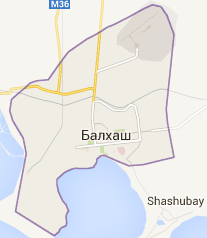 7 "А"
8 "А"
9 "А"
10 "А"
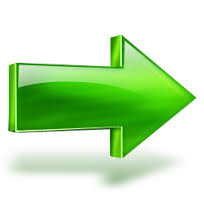 Сыналушылардын нәтижелері келесідей:
Ақыл-ойының дамуы 20% сыналушыларда төмен; 50% сыналушыларда орташа, 30% сыналушыда жоғары. 7 «А» сыныбының жалпы ақыл-ойының дамуы - 44%
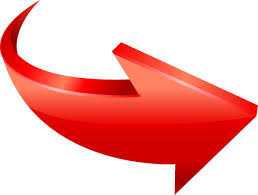 Ақыл-ойының дамуы 30% сыналушыларда төмен; 55% сыналушыларда орташа, 15% сыналушыда жоғары. 8 «А» сыныбының жалпы ақыл-ойының дамуы - 38%
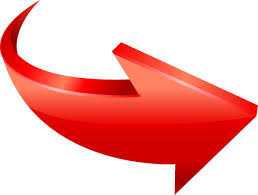 Ақыл-ойының дамуы 67% сыналушыларда төмен; 33% сыналушыларда орташа. 9«А» сыныбының жалпы ақыл-ойының дамуы - 34%
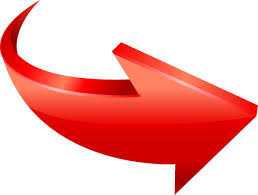 Ақыл-ойының дамуы 64% сыналушыларда төмен; 20% сыналушыларда орташа, 15% сыналушыда жоғары. 10«А» сыныбының жалпы ақыл-ойының дамуы – 39,2%
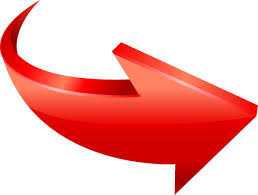 Л.Г. Кузнецова мен Л.П. Сверчтің  «Дарындылықты анықтау» сауалнамасы
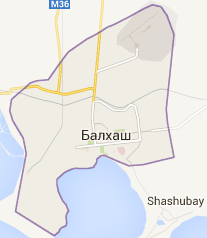 3 сынып
4 сынып
5 сынып
6 сынып
7 сынып
8 сынып
9 сынып
10 сынып
Нәтижелерін қорыта ,3 сынып оқушыларының бойында техниқалық қабілеттері мен музыкалық дарындылықтары байқалады, бірақ  «спортқа деген дарындылықтары»  басым.
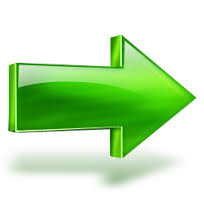 Нәтижелерін қорыта , 4 сынып оқушыларының бойында әдеби дарындылық пен музыкалық дарындылықтары байқалады, бірақ  «спортқа деген дарындылықтары»  басым.
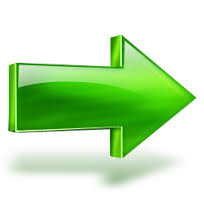 Нәтижелерін қорыта , 5 сынып оқушыларының бойында ғылыми жұмысқа деген дарындылық пен спортқа деген дарындылық байқалғанымен  «музыкалық дарындылық »  басым.
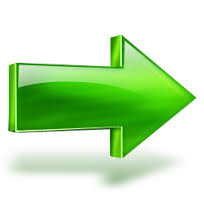 Нәтижелерін қорыта , 6 сынып оқушыларының бойында көркем өнерге деген дарыны пен ғылыми жұмысқа деген дарындылықтары байқалғанымен «артистік дарын» басым.
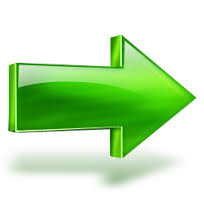 Нәтижелерін қорыта , 7 сынып оқушыларының бойында спортқа деген дарындылығы дарындылық  пен техникалық қабілеттері байқалғанымен «артистік» басым.
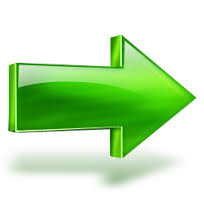 Нәтижелерін қорыта , 8 сынып оқушыларының бойында артистік дарындылық  пен техникалық қабілеттері байқалғанымен «спортқа деген дарындылығы» басым.
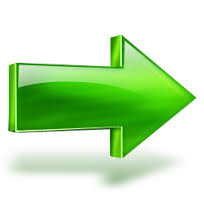 Нәтижелерін қорыта 9 сынып оқушыларының бойында көркем өнергедеген дарындылық  пен техникалық қабілеттері байқалғанымен «спортқа деген дарындылығы» басым.
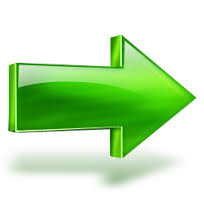 Нәтижелерін қорыта 10 сынып оқушыларының бойында көркем өнерге деген дарындылық  пен ғылыми жұмысқа деген дарындылық байқалғанымен «техникалық қабілеттері» басым.
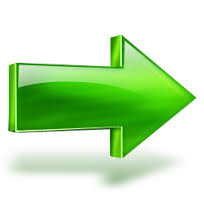 Л.Г. Кузнецова мен Л.П. Сверчтің  «Дарындылықты анықтау» сауалнамасының  нәтижесі
О.А. Абдулина мен  В.А.Сластенинаның   тесті
Проблемалар
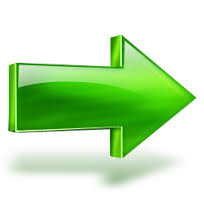